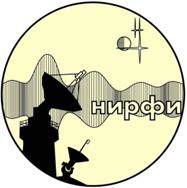 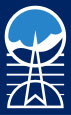 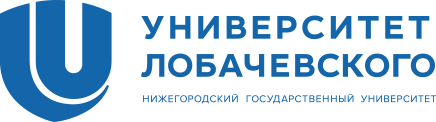 ИССЛЕДОВАНИЯ ВОЗМУЩЕНИЙ ГЕОМАГНИТНОГО ПОЛЯ В ДИАПАЗОНЕ 0.001 - 0,03 ГЦ ПРИ ВОЗДЕЙСТВИИ НА ИОНОСФЕРУ МОЩНЫМ РАДИОИЗЛУЧЕНИЕМ  СТЕНДА СУРА 

Д.С. Котик1, А.В. Рябов1, В.И. Иванов2, В.П. Есин2, Д.В. Мяздриков2  
1 НИРФИ ННГУ 
2 НПО «Тайфун»
Введение
Первый эксперимент проявивший, по мнению авторов, возможность влияния модификации ионосферы на магнитосферу, был проведен в октябре 1996 на стенде EISCAT в Тромсе с использованием спутника INTERBALL-2 (AURORAL PROBE) [Mogilevsky, 2002, Zelenov. 2004]. Во время работы стенда в течение двух с половиной часов наблюдалось возмущение ГМП в диапазоне пульсаций Рс 4-5. Затем, примерно через час после выключения стенда, последовала суббуря. 
Подобного рола эксперименты были проведены в 2012 г на стенде HAARP [Chang, 2012, Streltsov, 2012]. Эксперимент проводился перед суббурей 22 февраля 2012 г. При работе стенда HAARP режиме АМ с частотой 5мГц (200 с период) в течение часа также наблюдались предшествующие суббури длиннопериодные пульсации. Всего на стенде HAARP было проведено четыре успешных эксперимента, в которых возбуждение УНЧ пульсаций предшествовало суббуре. Также в нескольких экспериментах, в которых HAARP индуцировал УНЧ волны, не была зарегистрирована последующая суббуря [4] 
Попытка обнаружения подобного рода эффекта в средних широтах была предпринята на стенде СУРА в июле 2015 г. Описание постановки данного эксперимента и его результаты приведены ниже.
Условия и техника эксперимента
В экспериментах в июле 2015 г. стенд СУРА работал с мощностью 500 (кВт), луч антенной решетки был направлен на 16° к югу (магнитный зенит). Для экспериментов было выбрано время с 21:30 по 23:30 МСК. 
   Параметры излучения стенда и индекс геомагнитной активности
Условия и техника эксперимента
Магнитометрические измерения проводились в двух пунктах, разнесённых между собой на 56 км. Первый пункт располагался в районе п. Юрино в 24 км от стенда (далее – пункт «Север») , второй пункт в районе д. Ильина Гора в 36 км от стенда (далее – пункт «Юг», см. рис. 1). Для измерений вариаций индукции геомагнитного поля (ГМП) в каждом пункте использовались станции магнитного мониторинга СММ – 09. Регистрировались две горизонтальные  и вертикальная компоненты ГМП.
Результаты эксперимента 05.07.15
Результаты эксперимента 09.07.15.
Результаты эксперимента 21.07.15.
Выводы
Основная особенность – почти полная идентичность, как волновых форм вариаций геомагнитного поля, так и их спектров в обоих пунктах. В первом сеансе 05.07.15 (рис.2) при периоде модуляции стенда 15 сек. пульсации появились в конце сеанса и длились еще примерно 25 мин. по его окончании. Частота максимума в спектре составляла 16 мГц  (Т=62,5 сек). Во втором сеансе 09.07.15 (рис.3) при частоте модуляции стенда 5 мГц (Т=200 сек.) пульсации появились в ходе сеанса примерно через 75 мин после его начала  и длились до конца сеанса. Наблюдались два частотных максимума в спектре на 7,5 и 1,6 мГц  (Т= 133 и 62.5 сек). В третьем сеансе 21.07.15 (рис.4) при частоте модуляции стенда 2 мГц (Т=520 сек.) пульсации появились в ходе сеанса примерно через 75 мин после его начала  и длились до конца сеанса. Наблюдались также два частотных максимума в спектре на 5,5 и 1,45 мГц  (периоды Т= 181 и 69 сек).
Ionospheric Feedback Instability – IFI
Streltsov, A., W. Lotko, and G. Milikh, Simulations of ULF field aligned currents generated by HF heating of the ionosphere, (2005) // J. Geophys.  Res., V.110 (A0421, P. 1-11, doi:10.1029/2004JA010629.
Streltsov, A. V., T. R. Pedersen, E. V. Mishin, and A. L. Snyder (2010), Ionospheric feedback instability and substorm development, // J. Geophys. Res., 115, A07205, doi:10.1029/2009JA014961. 
Atkinson, G., Auroral arcs: Result of the interaction of a dynamic magnetosphere with the ionosphere (1970) // J, Geophys. Res., V.75, P. 4746-4755,.
Обсуждение результатов.
Генерация УНЧ волн с использованием  ионосферного КВ нагрева для возбуждения, так называемой, ионосферной неустойчивости с обратной связью (ionospheric feedback instability – IFI) исследовалась в работах [Streltsov et al, 2005, Streltsov et al, 2012], теория которой ранее была предложена для объяснения ионосферно-магнитосферных процессов в области дуг полярных сияний [Atkinson, 1970]. Основная идея этой неустойчивость заключается в том, что импульс тока, протекающего вдоль силовой линии магнитного поля в виде альвеновской волны, увеличивается при повышении плотности и проводимости ионосферы высыпающимися в E-слой электронами. Повышенная проводимость затем возвращается обратно в структуру и амплитуду падающей волны. Амплитуда УНЧ волн может быть значительно усилена, если эти волны образуют стоячую структуру внутри глобального магнитосферного резонатора. Результаты численного моделирования, представленные в работе [Streltsov et al, 2005] показали, что даже относительно слабая (на уровне 10%) модификация проводимости ионосферы с помощью КВ-нагрева может инициировать IFI и усилить  её развитие.
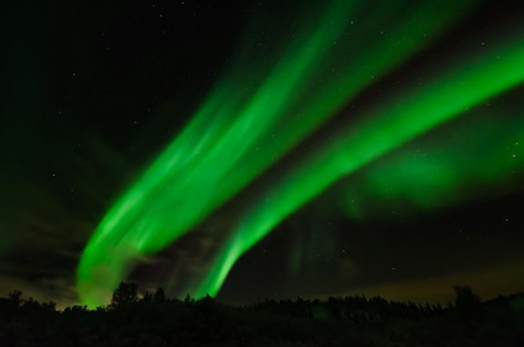 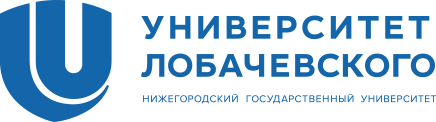 Спасибо за внимание